Tietovisan ohjeet
Pidä luokassa Onko energiaa? -tietovisa. Tietovisan kysymykset perustuvat esitysmateriaaliin. Tietovisan voi pitää esimerkiksi materiaalin läpikäynnin jälkeen tai kysymyksiä voi käyttää välitehtävinä ja keskustelun herättäjinä materiaalin läpikäynnin yhteydessä.Kysymyksiä on yhteensä 10 kappaletta ja ne ovat monivalintoja sekä kyllä/ei -kysymyksiä. Tietovisan pitämiseen kannattaa varata n. 15 minuuttia. Oikeat vastaukset löytyvät kysymyskalvon jälkeen ja lisätietoa muistiinpanoista. Muistiinpanot saat näkyville oikealta alhaalta kohdasta ”muistiinpanot”.
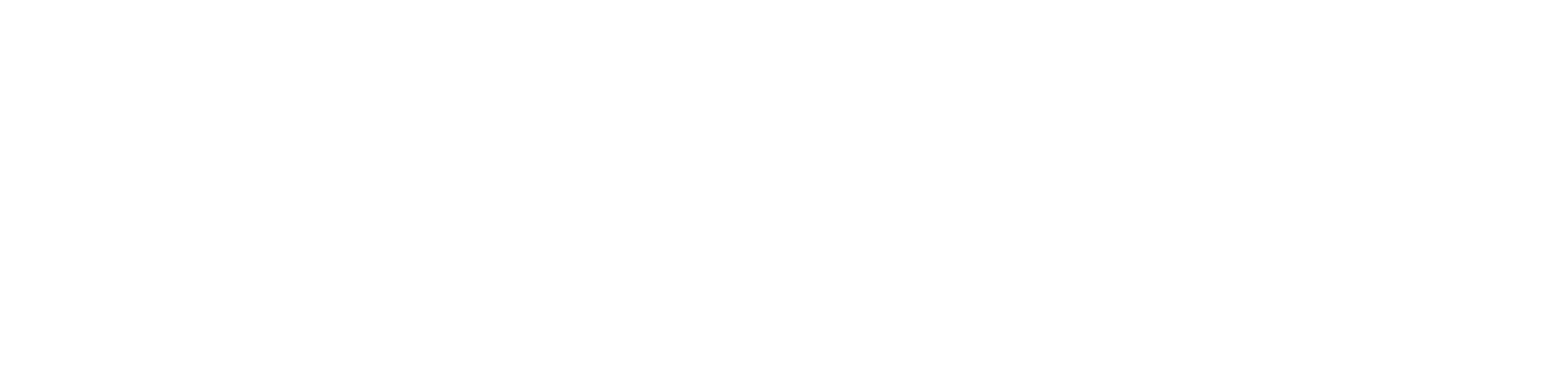 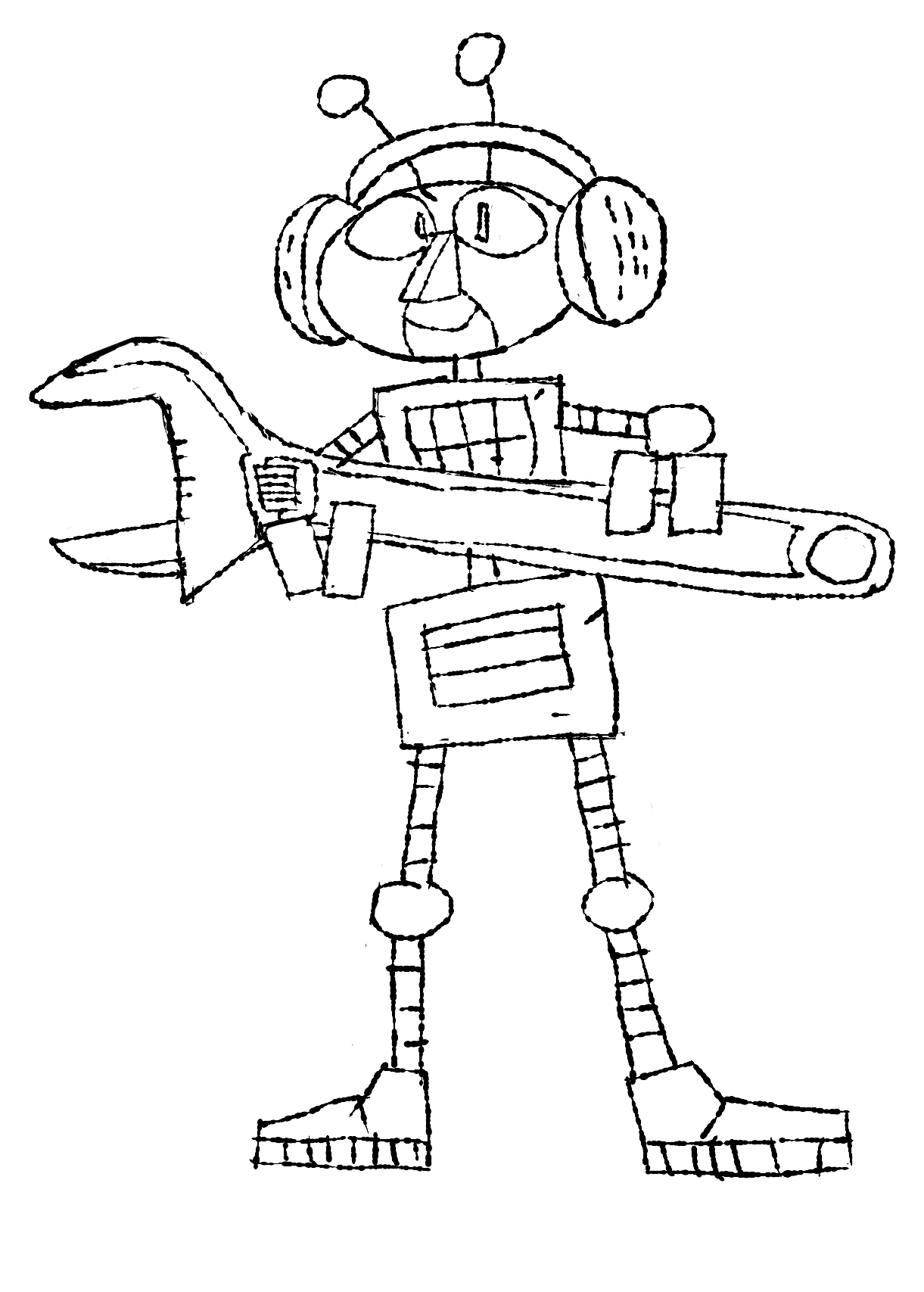 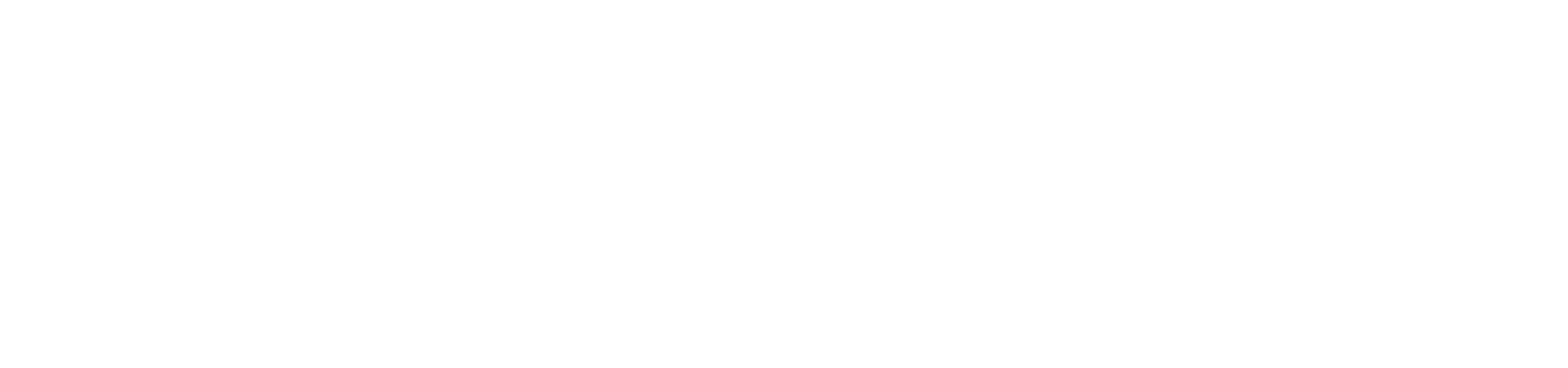 Onko energiaa? Energiansäästö auttaa kaikkia -tietovisa
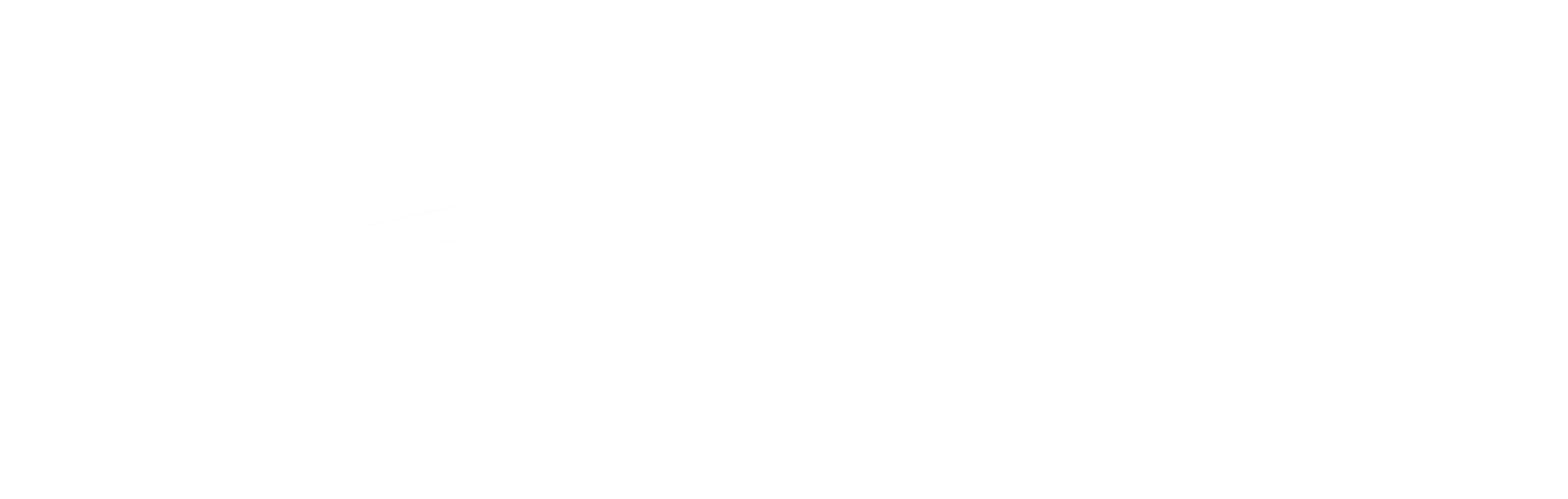 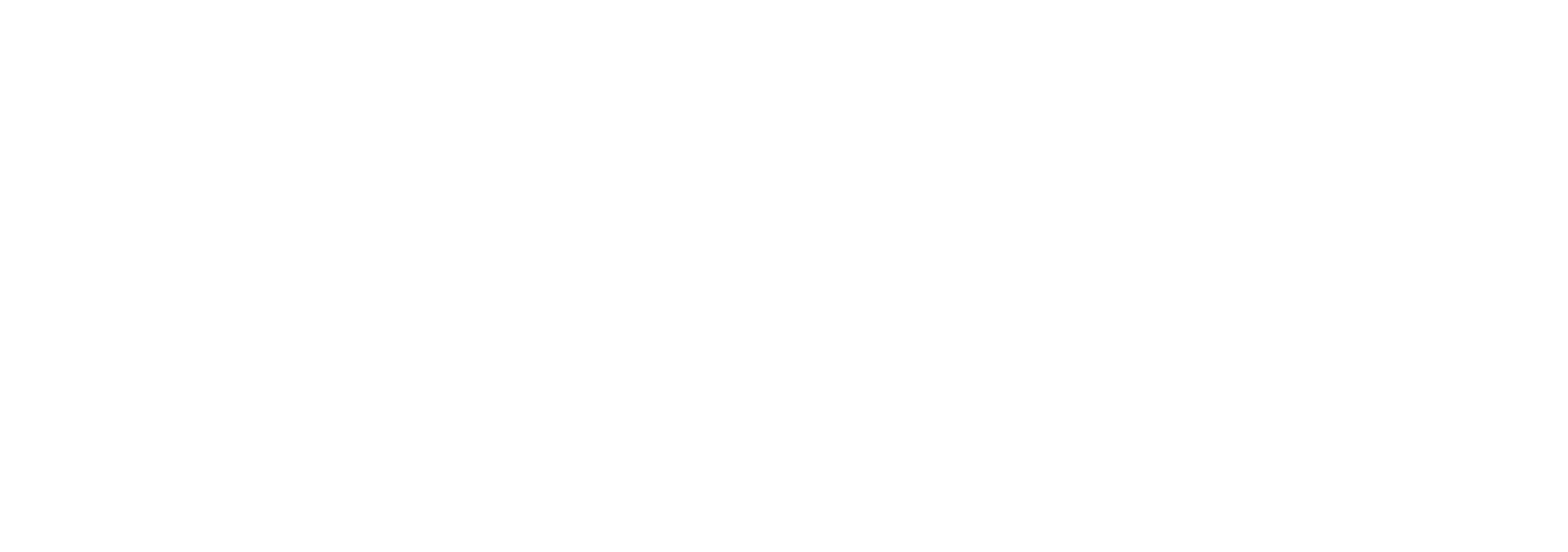 2
3.1.2023
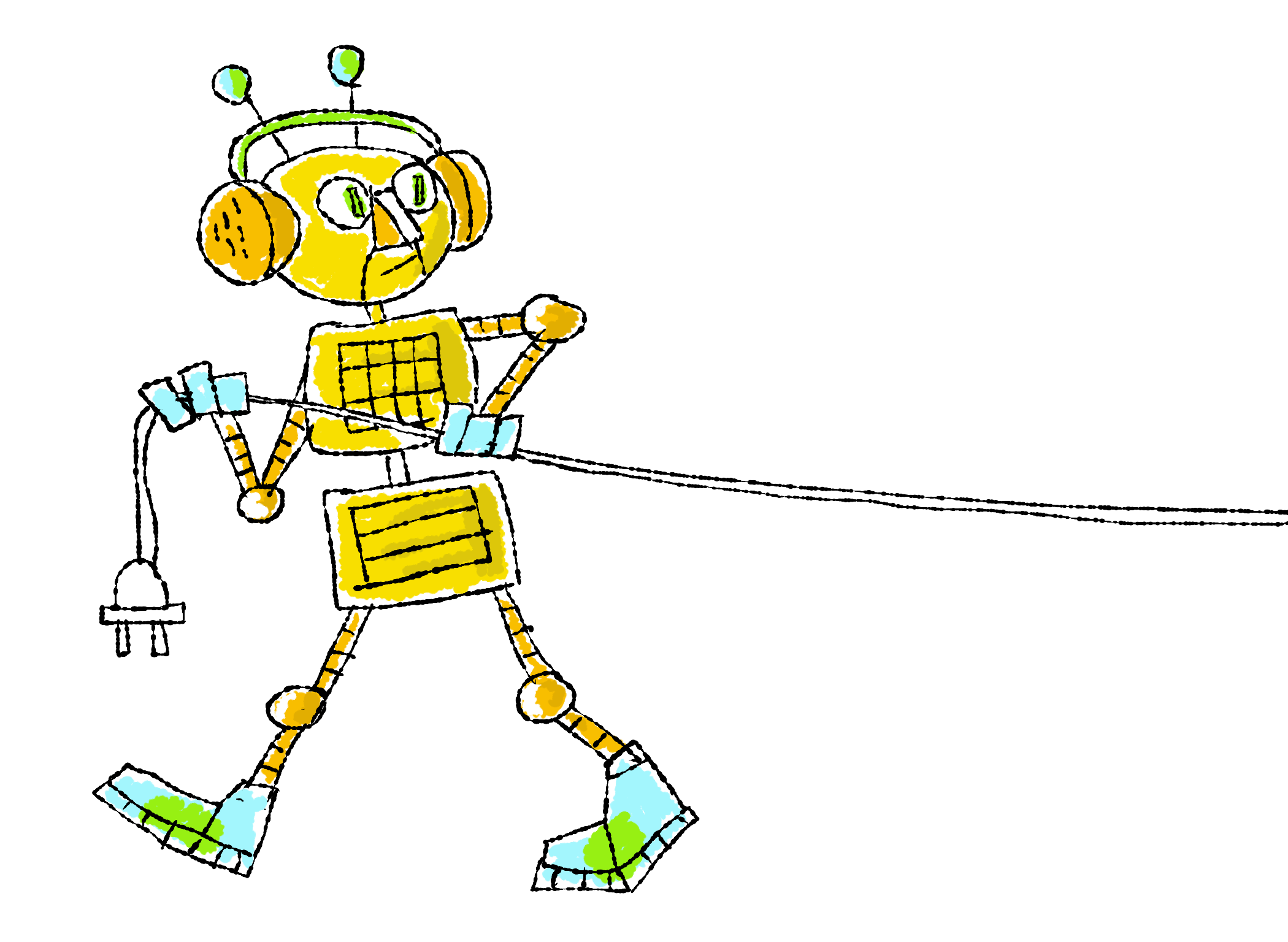 1. Mitä energiaa on olemassa?
Energiaa on monenlaista, esimerkiksi liike-energiaa, valoenergiaa, sähkö- ja lämpöenergiaa
Sähkö- ja lämpöenergiaa
Liike-energiaa
3
3.1.2023
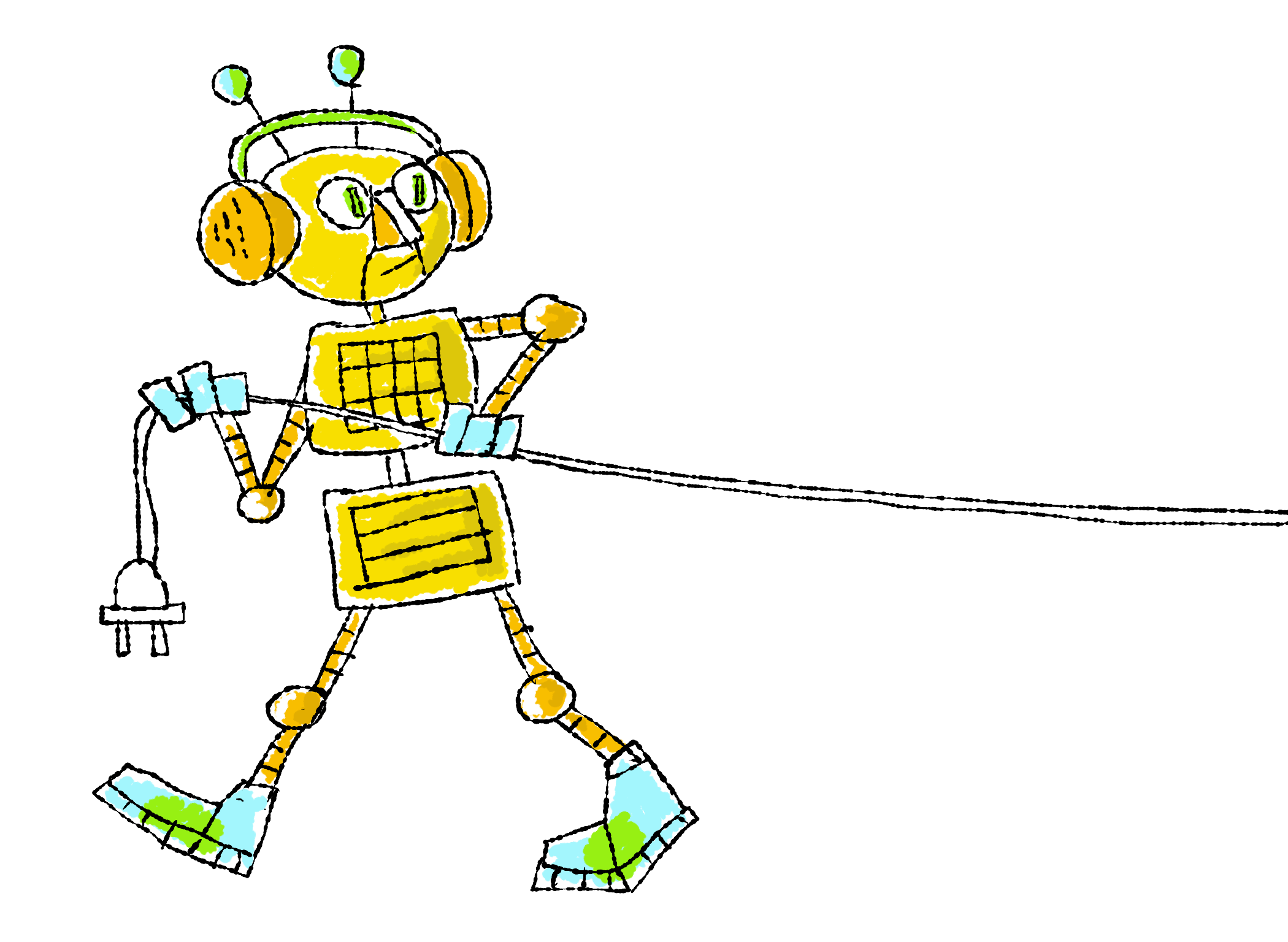 1. Mitä energiaa on olemassa?
Energiaa on monenlaista, esimerkiksi liike-energiaa, valoenergiaa, sähkö- ja lämpöenergiaa
Sähkö- ja lämpöenergiaa
Liike-energiaa
4
3.1.2023
[Speaker Notes: Vastaus: Oikea vastaus on A. Energia ilmenee monessa erilaisessa muodossa. Todennäköisesti tutuimpia ovat sähkö- ja lämpöenergia.]
2. Mitkä ovat uusiutuvia energianlähteitä?
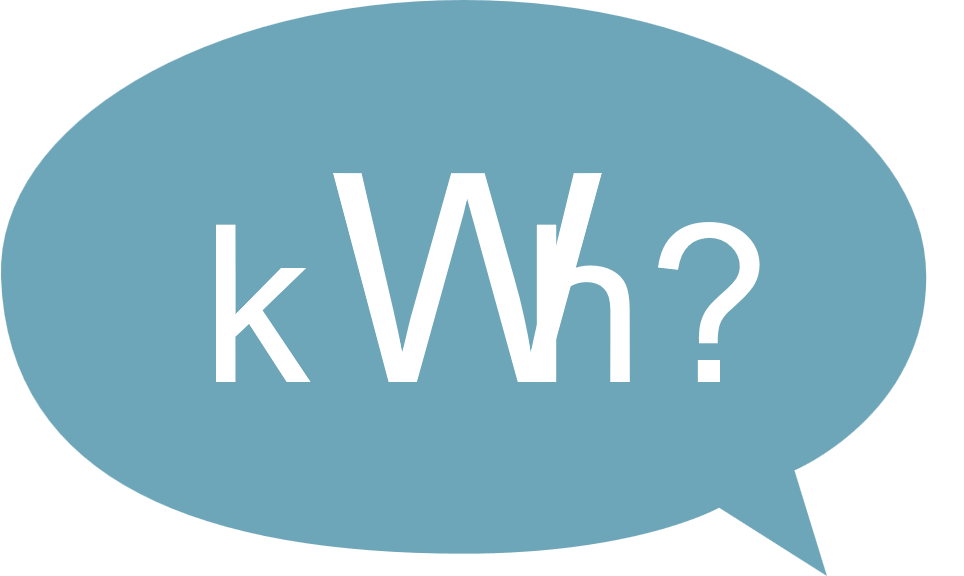 Hiili, öljy, maakaasu, ydinvoima, turve ja uusiutumattomista materiaaleista syntynyt jäte
Vesi, aurinko, tuuli, aaltovoima, puuperäisetpolttoaineet sekä uusiutuvista materiaaleistasyntynyt jäte
Vain jäte
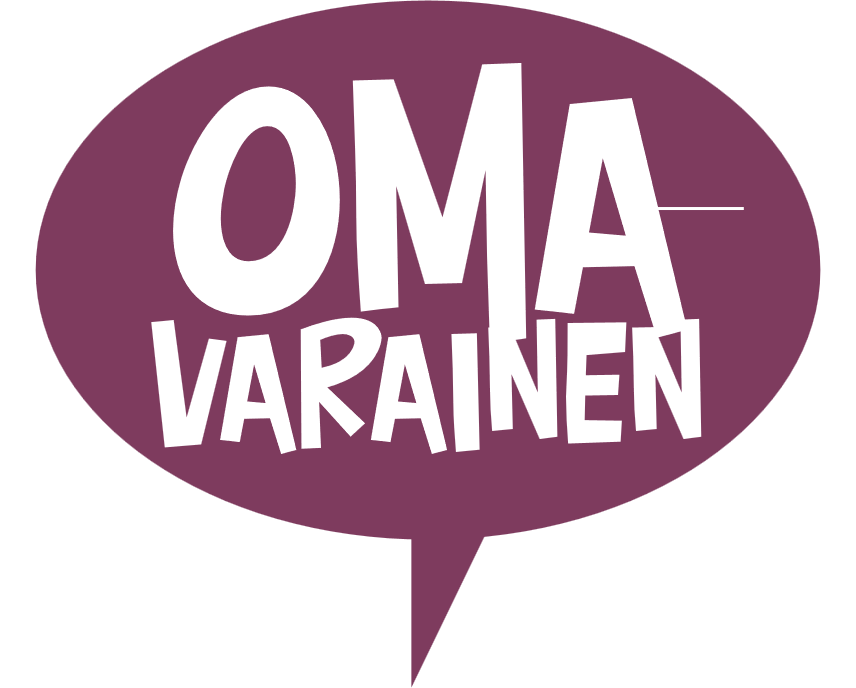 5
3.1.2023
2. Mitkä ovat uusiutuvia energianlähteitä?
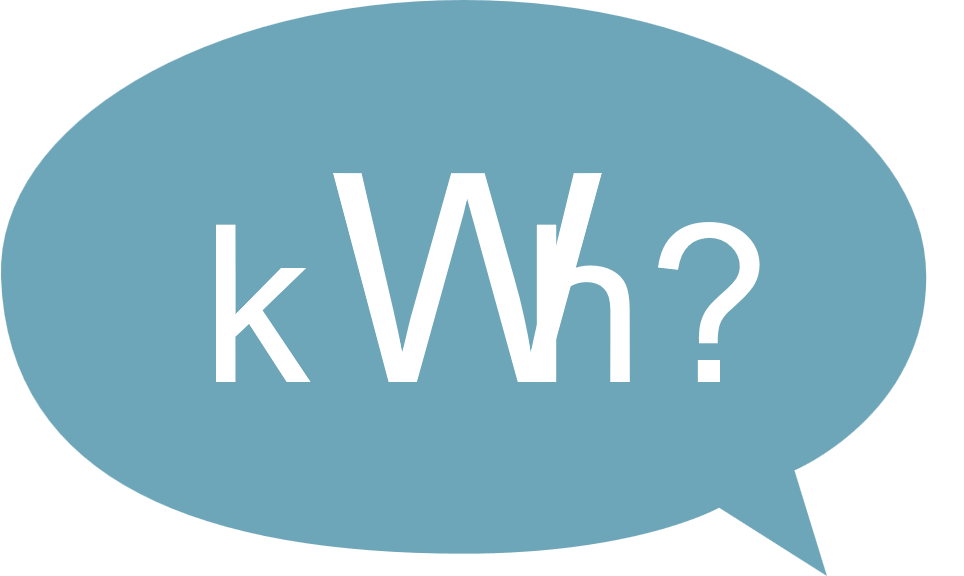 Hiili, öljy, maakaasu, ydinvoima, turve ja uusiutumattomista materiaaleista syntynyt jäte
Vesi, aurinko, tuuli, aaltovoima, puuperäisetpolttoaineet sekä uusiutuvista materiaaleistasyntynyt jäte
Vain jäte
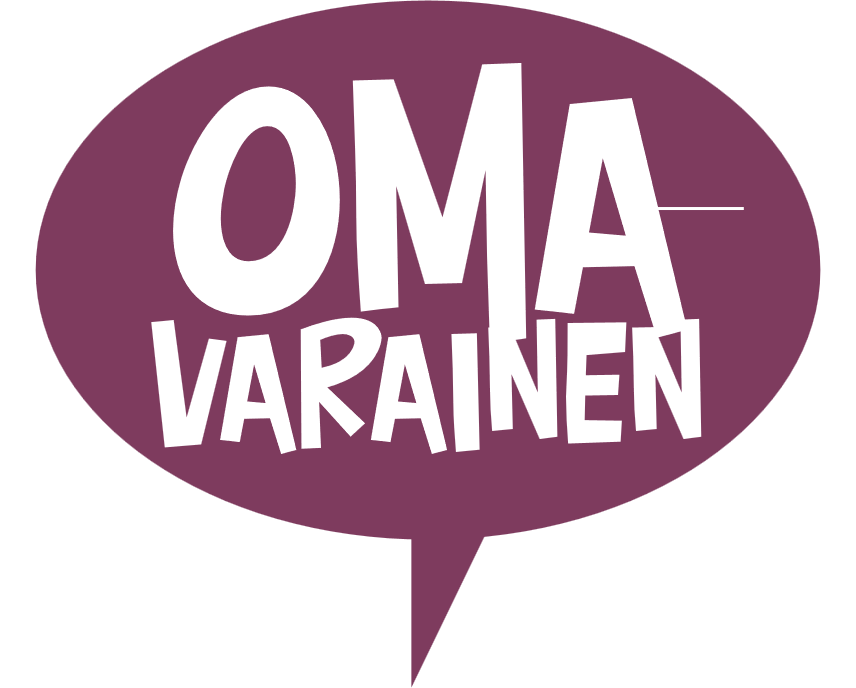 6
3.1.2023
[Speaker Notes: Vastaus: Oikea vastaus on B. Uusiutuvalla energialla tarkoitetaan auringosta, tuulesta, maaperästä, vesistöistä ja biopolttoaineista saatavaa sähköä ja lämpöä. Jätteenpoltto on uusiutuvaa energiaa ainoastaan silloin, kun poltettava jäte on peräisin uusiutuvasta lähteestä. Esimerkiksi talonrakentamisesta syntyvät puujäte on uusiutuvaa ja muovijäte uusiutumatonta.]
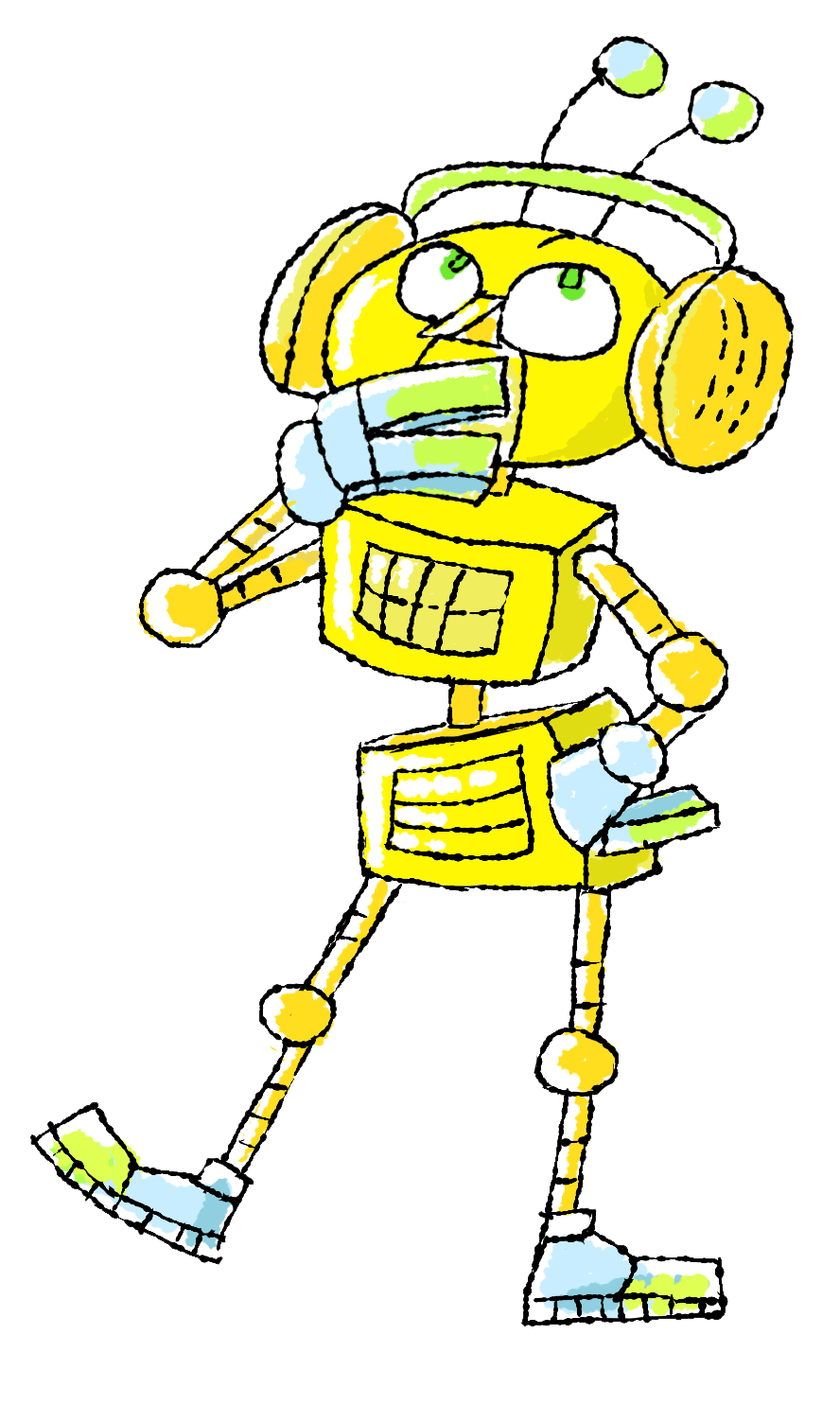 3. Fossiilivapaa energia on luotu käyttämättä fossiilisia polttoaineita.
Kyllä
Ei
7
3.1.2023
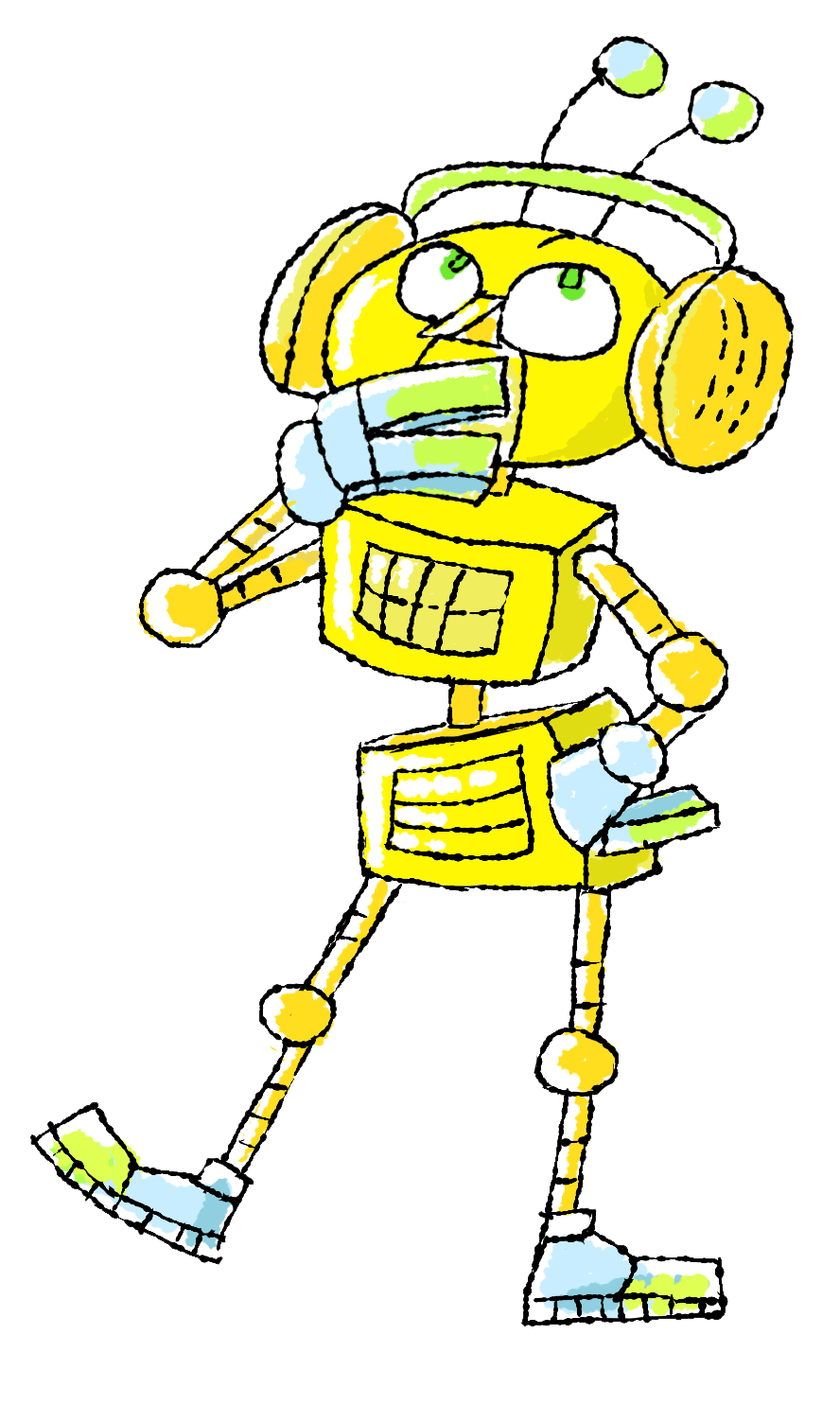 3. Fossiilivapaa energia on luotu käyttämättä fossiilisia polttoaineita.
Kyllä
Ei
8
3.1.2023
[Speaker Notes: Vastaus: Oikea vastaus on A. Fossiilivapaa energia on luotu käyttämättä fossiilisia polttoaineita. Fossiilivapaisiin polttoaineisiin sisältyy uusiutuvat luonnonvarat sekä ydinvoima. Ydinvoima ei ole uusiutuva, mutta sen hyödyntämisestä ei vapaudu hiilidioksidipäästöjä.]
4. Fossiiliset polttoaineet ovat uusiutumattomia luonnonvaroja.
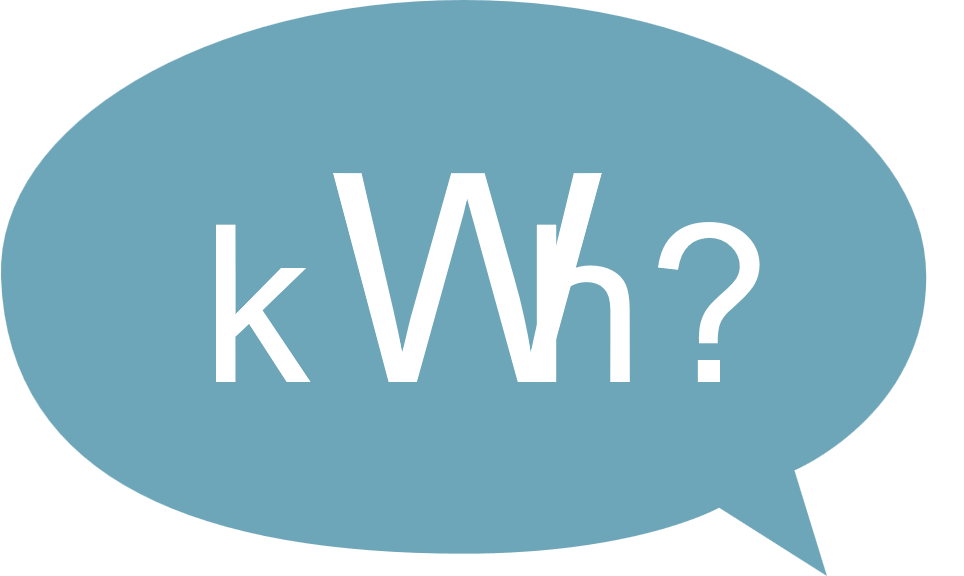 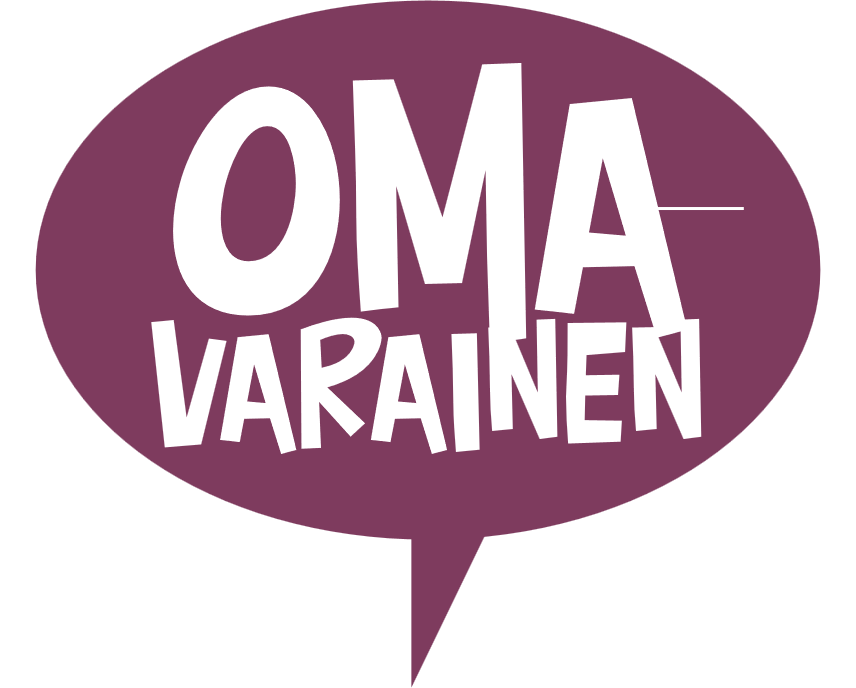 Kyllä
Ei
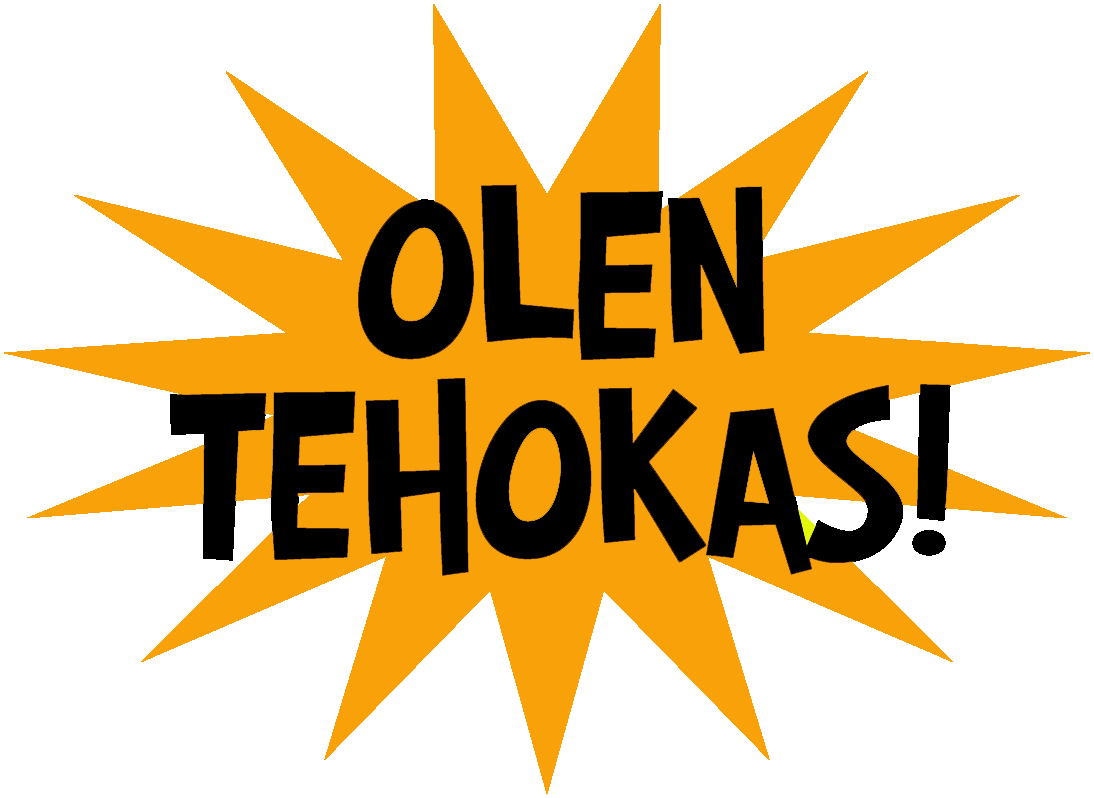 9
3.1.2023
4. Fossiiliset polttoaineet ovat uusiutumattomia luonnonvaroja.
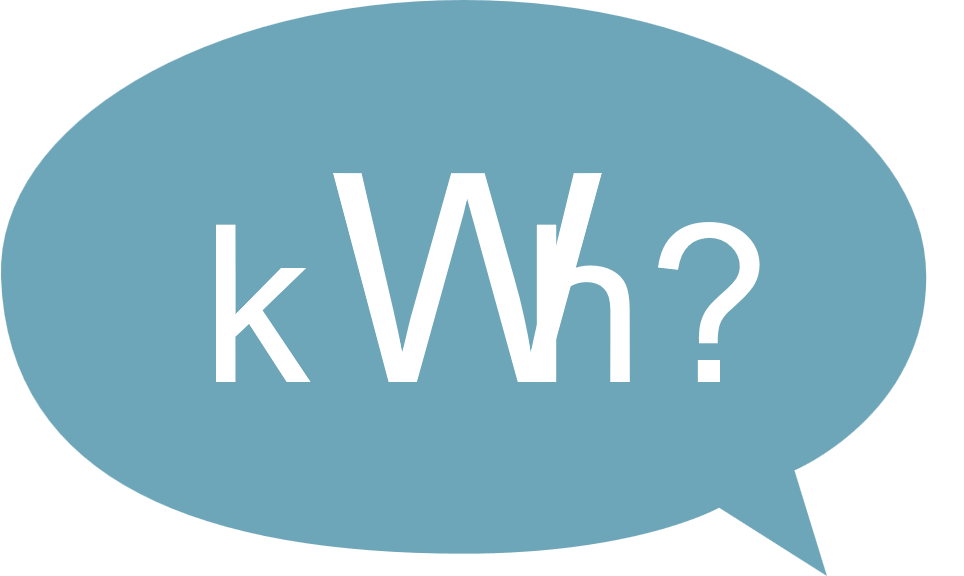 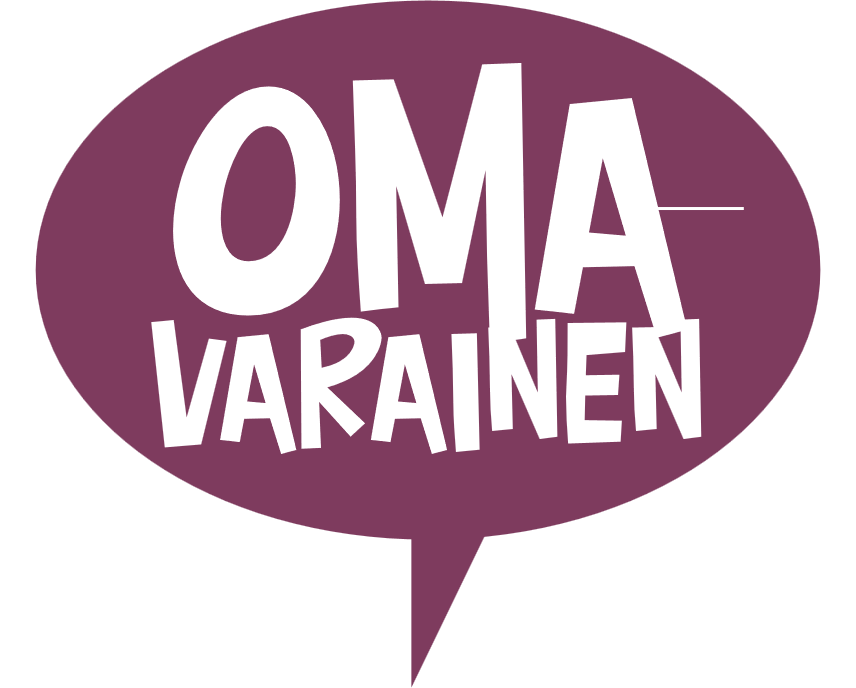 Kyllä
Ei
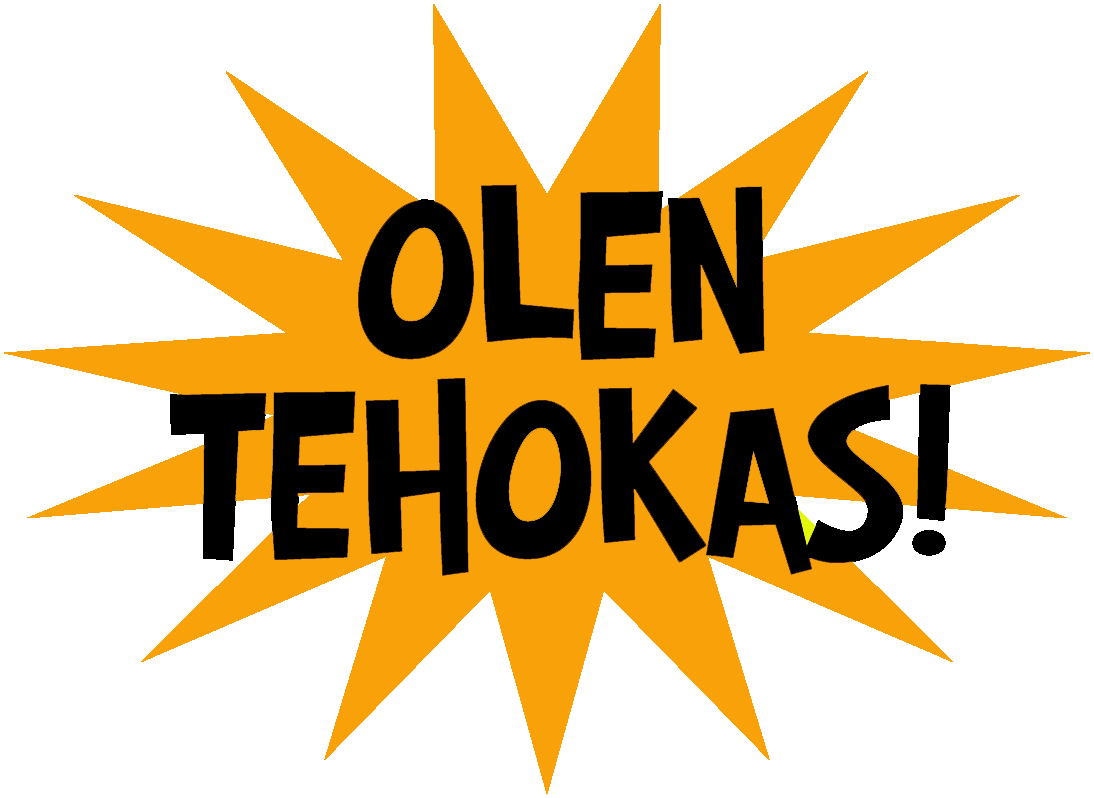 10
3.1.2023
[Speaker Notes: Vastaus: Oikea vastaus on A. Fossiilinen energia on muodostunut biomassasta sekä eliöistä ja varastoitunut maaperään miljoonia vuosia sitten. Uusiutumattomia luonnonvaroja ovat esimerkiksi hiili, öljy ja maakaasu.]
5. Energiansäästö on tärkeää, jotta energiaa riittää kaikille.
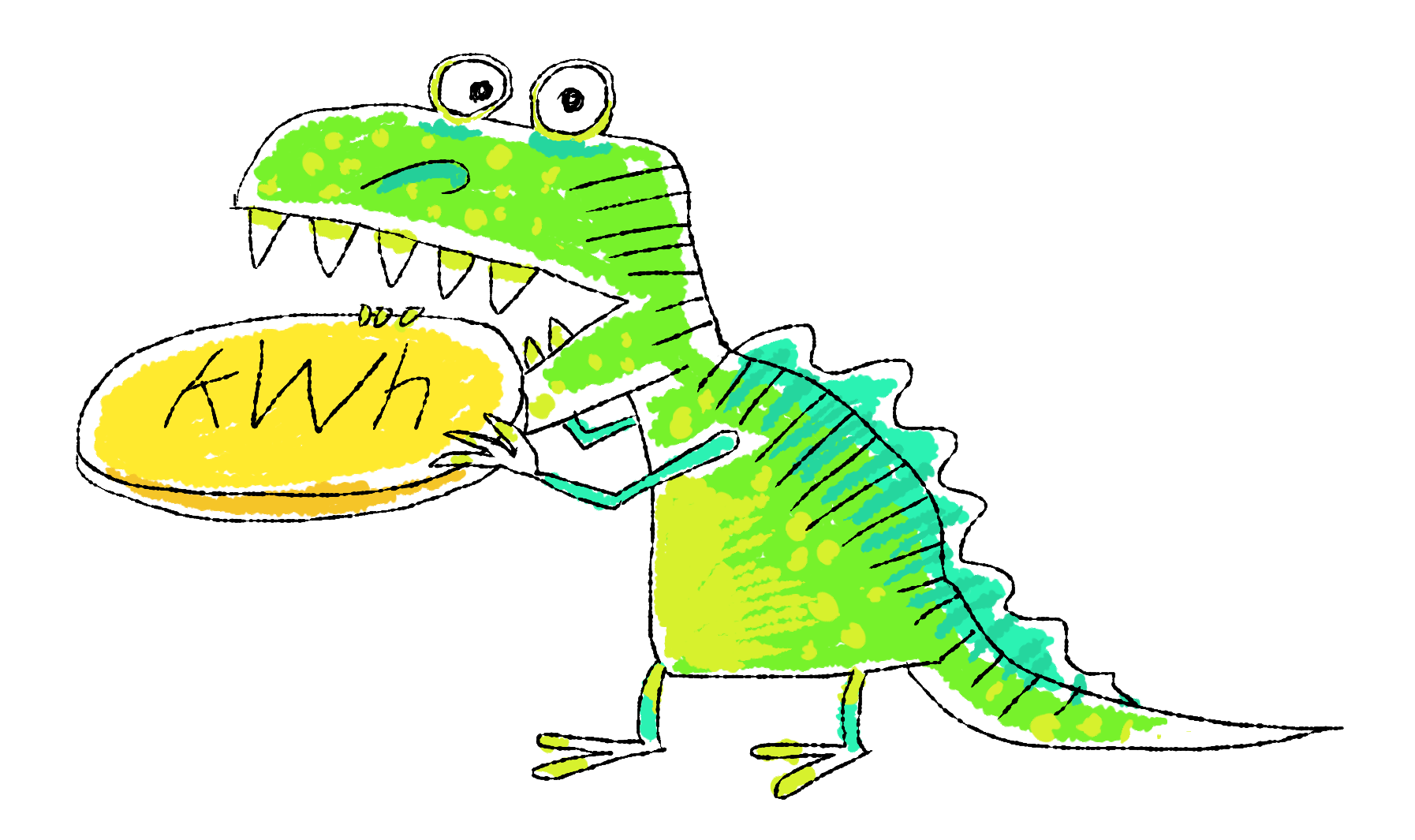 Kyllä
Ei
11
3.1.2023
5. Energiansäästö on tärkeää, jotta energiaa riittää kaikille.
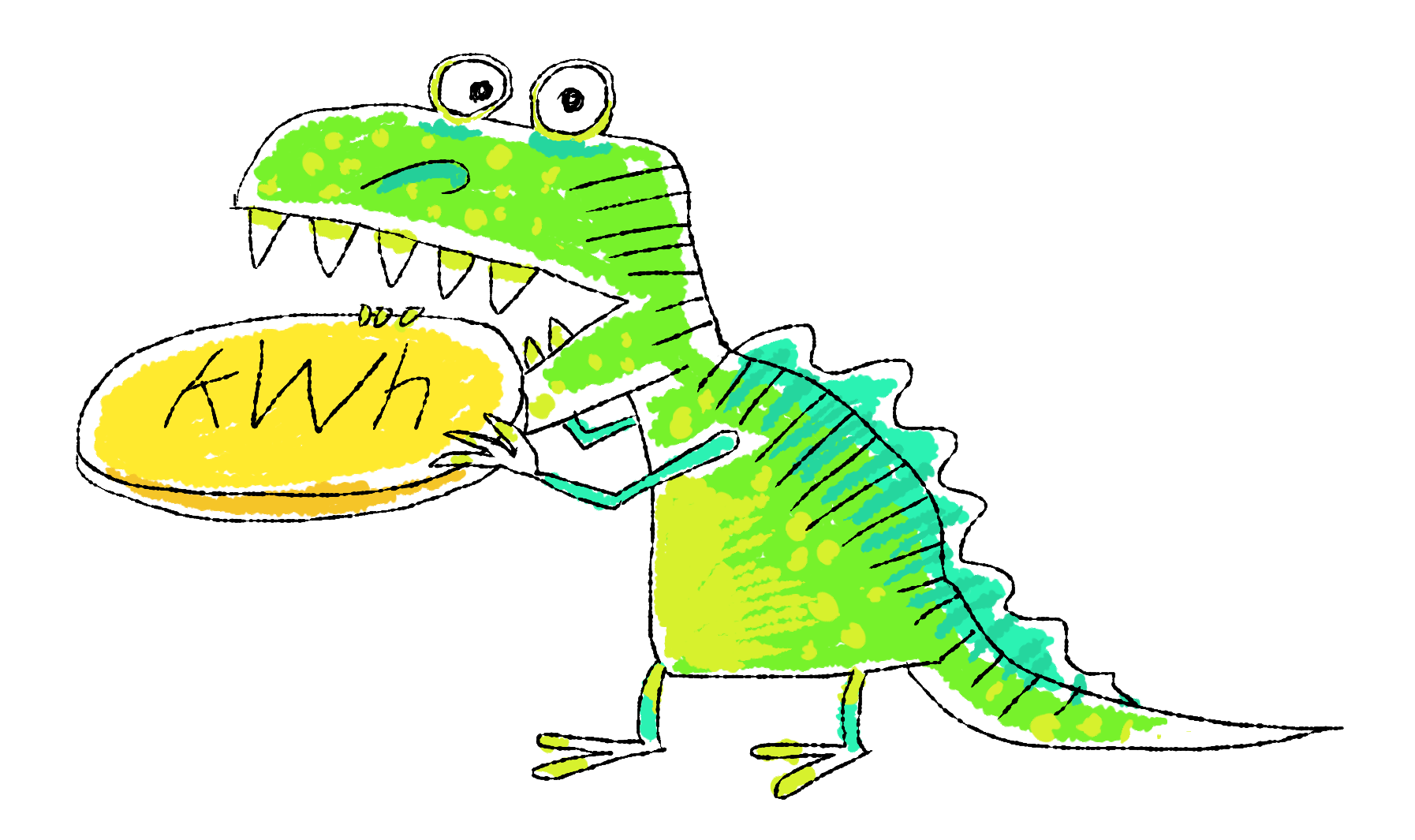 Kyllä
Ei
12
3.1.2023
[Speaker Notes: Vastaus: Oikea vastaus on A. Energiaa säästämällä sitä riittää useammille.]
6. Onko energiankulutuksella vaikutusta ilmastonmuutokseen?
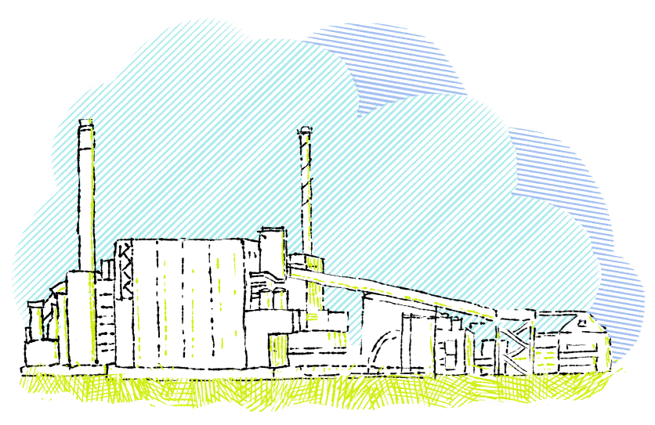 Kyllä
Ei
13
3.1.2023
6. Onko energiankulutuksella vaikutusta ilmastonmuutokseen?
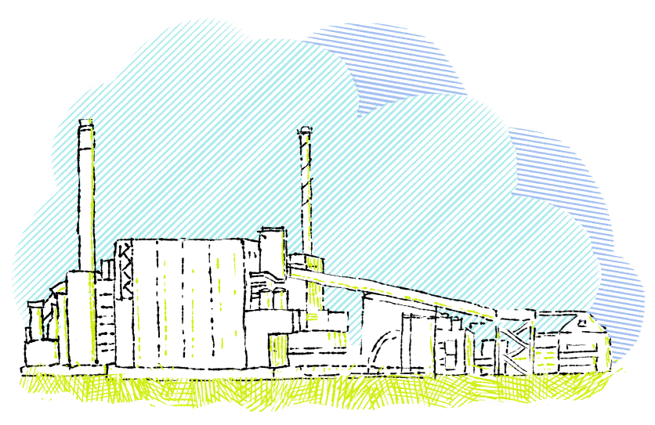 Kyllä
Ei
14
3.1.2023
[Speaker Notes: Vastaus: Oikea vastaus on A. Energiankulutusta pienentämällä saadaan vähennettyä energiantuotannosta syntyviä päästöjä ja samalla vähentämään ilmaston lämpenemistä.]
7. Onko kaikilla mahdollisuus vaikuttaa energiankulutukseen?
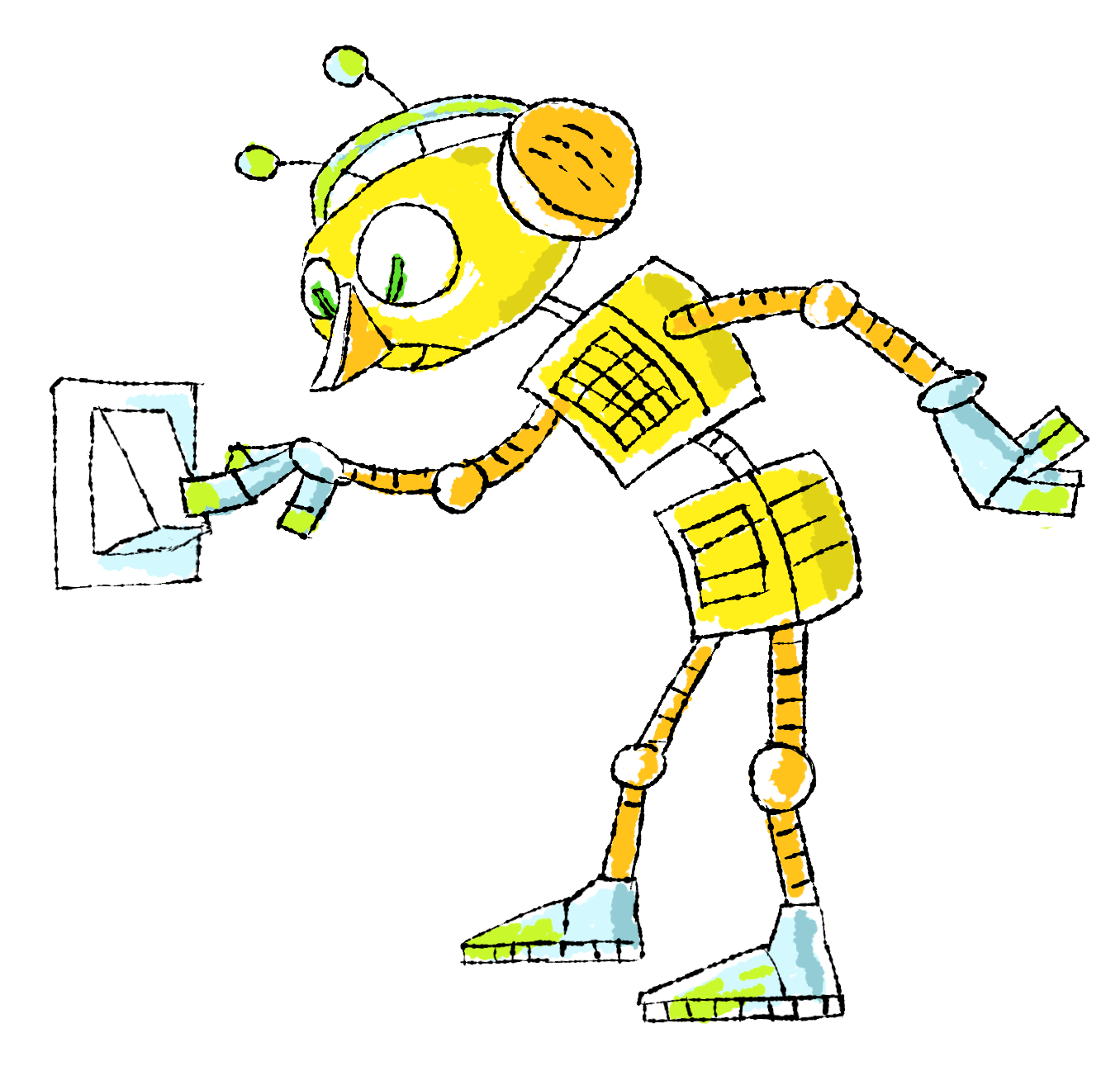 Kyllä
Ei
15
3.1.2023
7. Onko kaikilla mahdollisuus vaikuttaa energiankulutukseen?
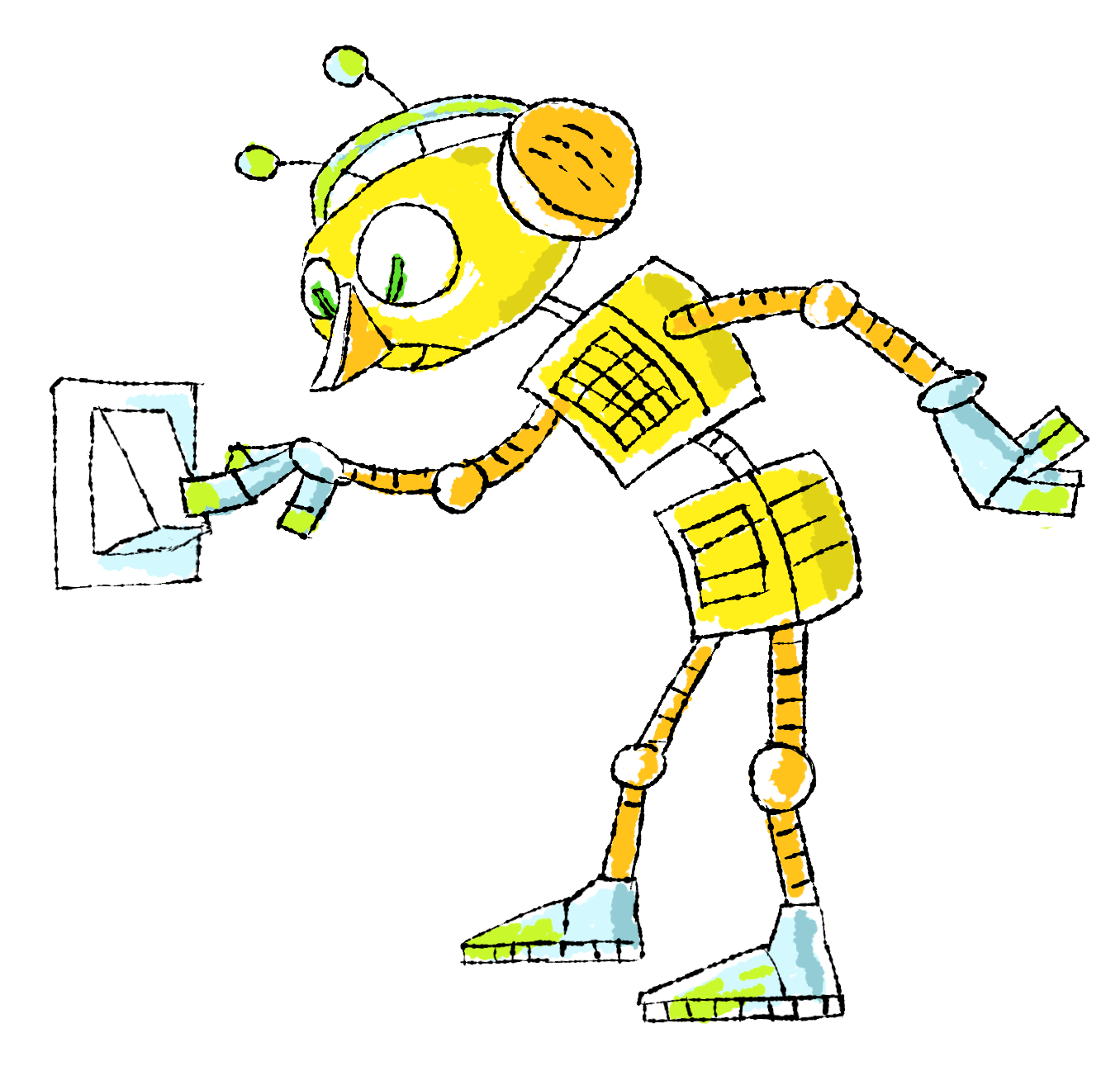 Kyllä
Ei
16
3.1.2023
[Speaker Notes: Vastaus: Oikea vastaus on A. Kaikkien on mahdollista vaikuttaa omaan energiankulutukseen. Tärkeää on vähentää hukkaan menevää energiaa, esimerkiksi sammuttamalla laitteet, kun ei käytä niitä.]
8. Mikä toiminto kuluttaa eniten energiaa kotona?
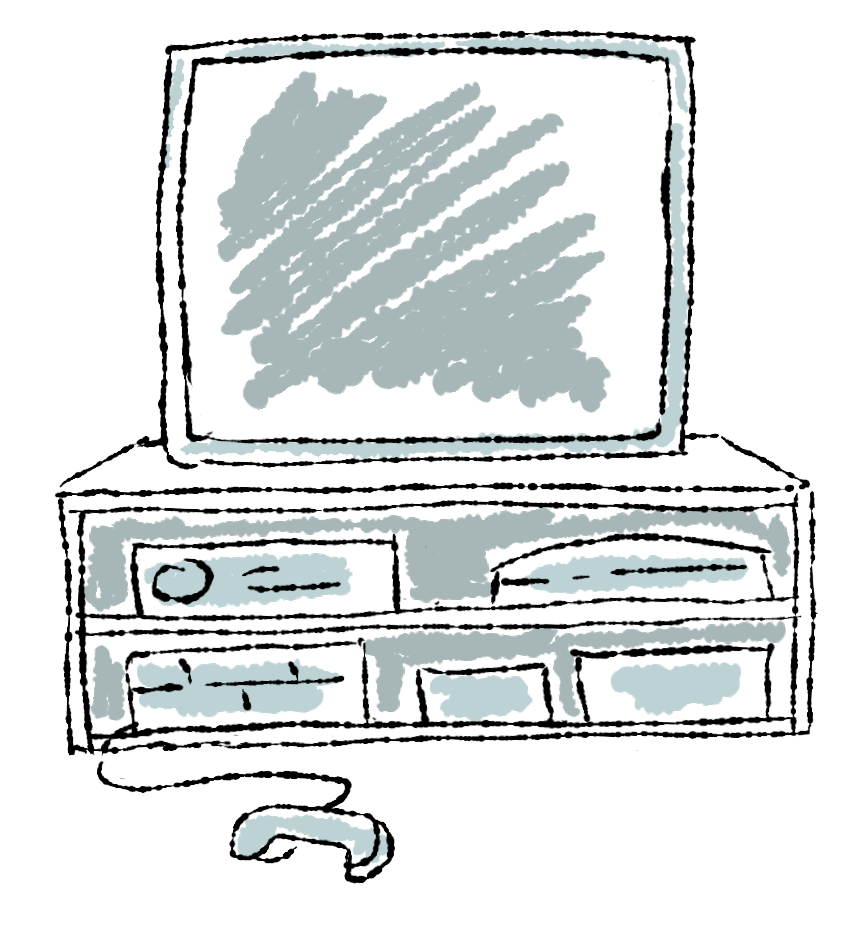 Pelikoneet
Ruoan laittaminen
Lämmitys
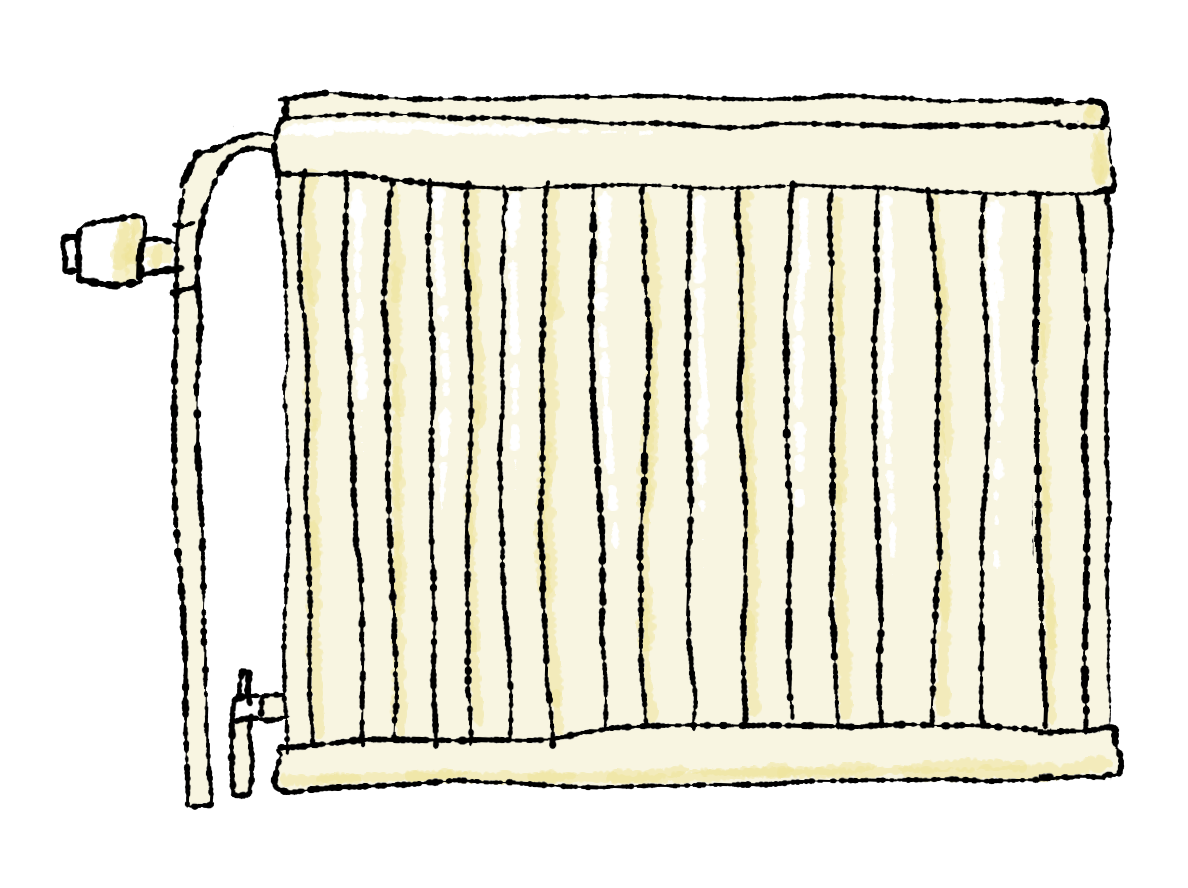 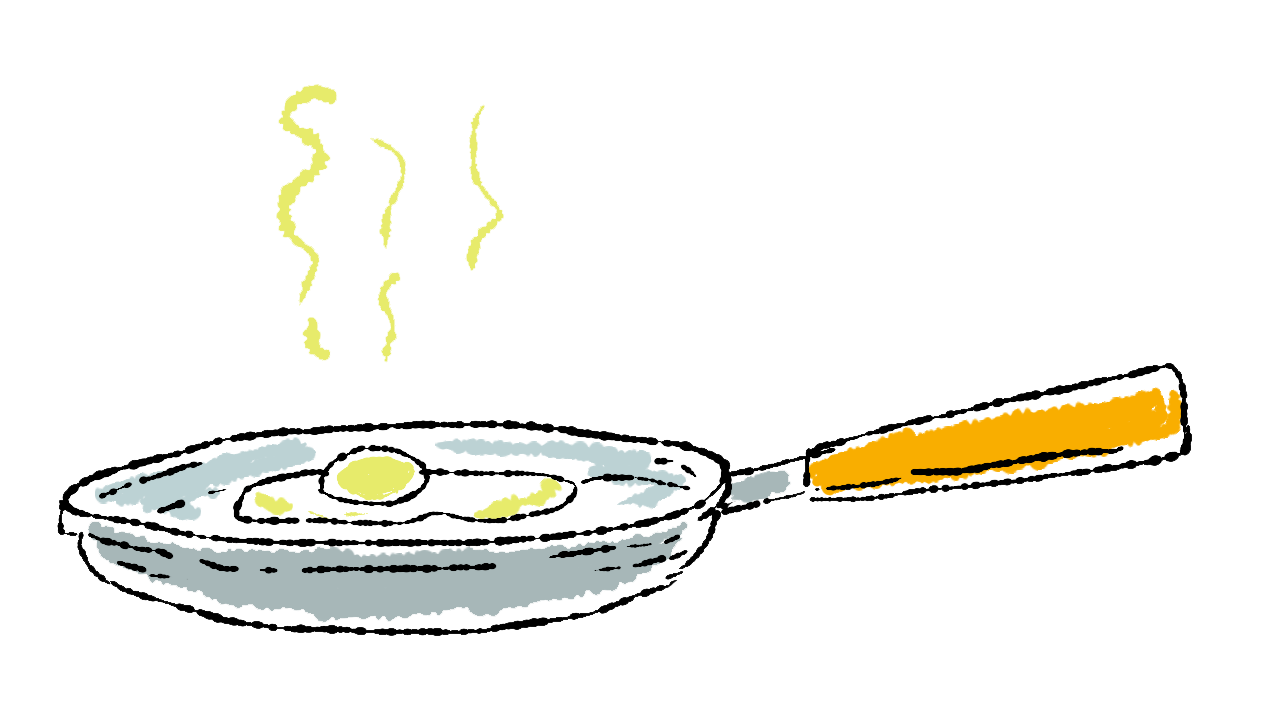 17
3.1.2023
8. Mikä toiminto kuluttaa eniten energiaa kotona?
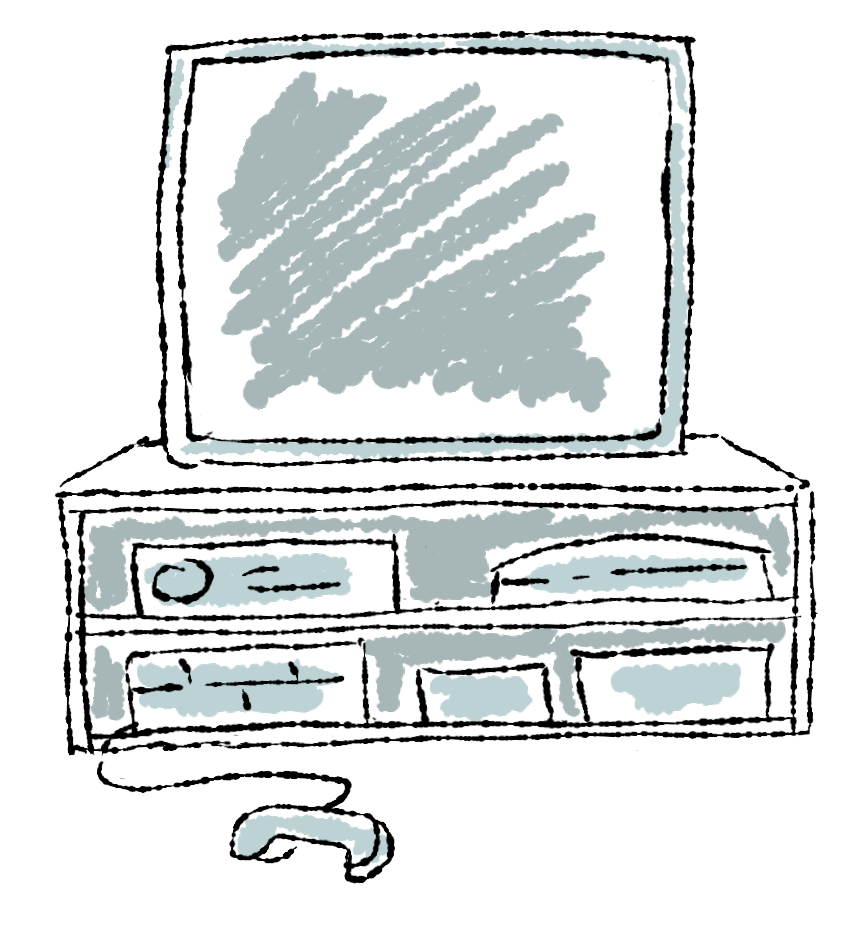 Pelikoneet
Ruoan laittaminen
Lämmitys
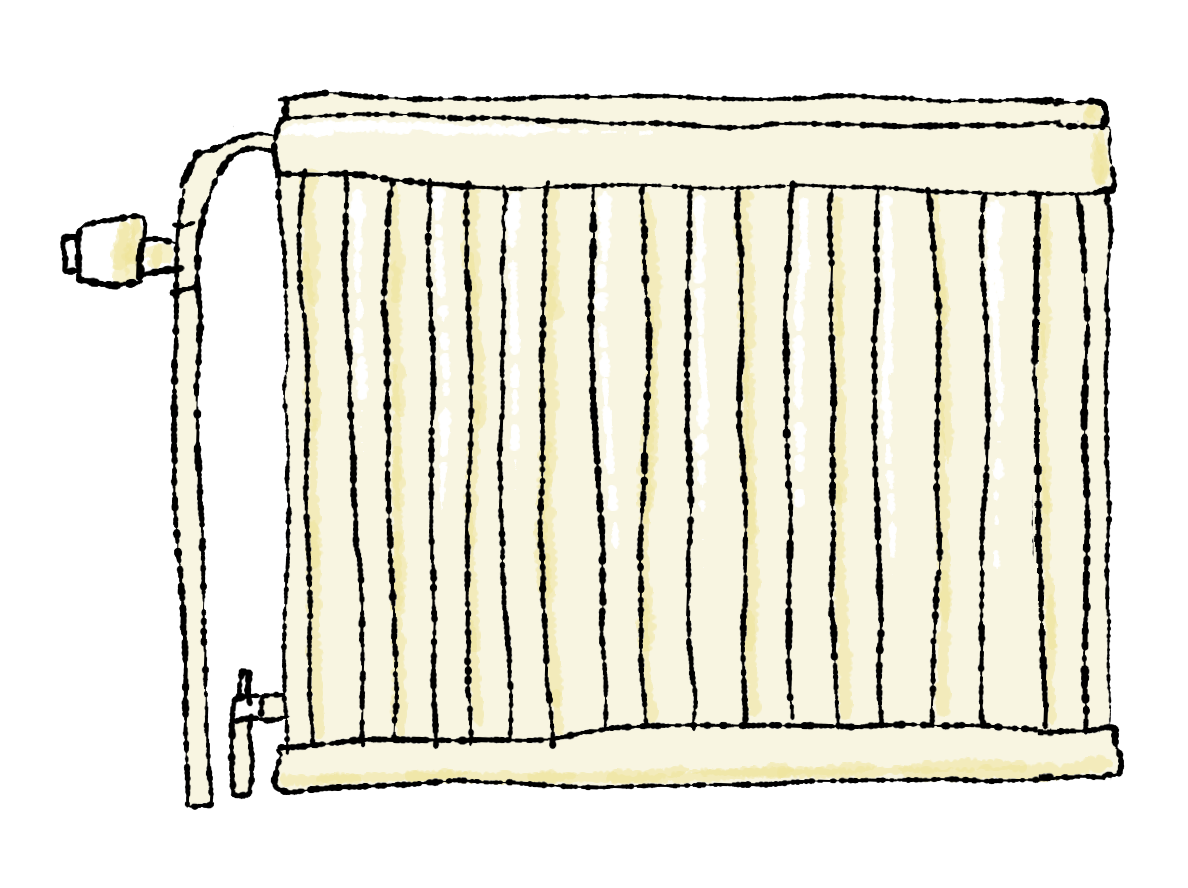 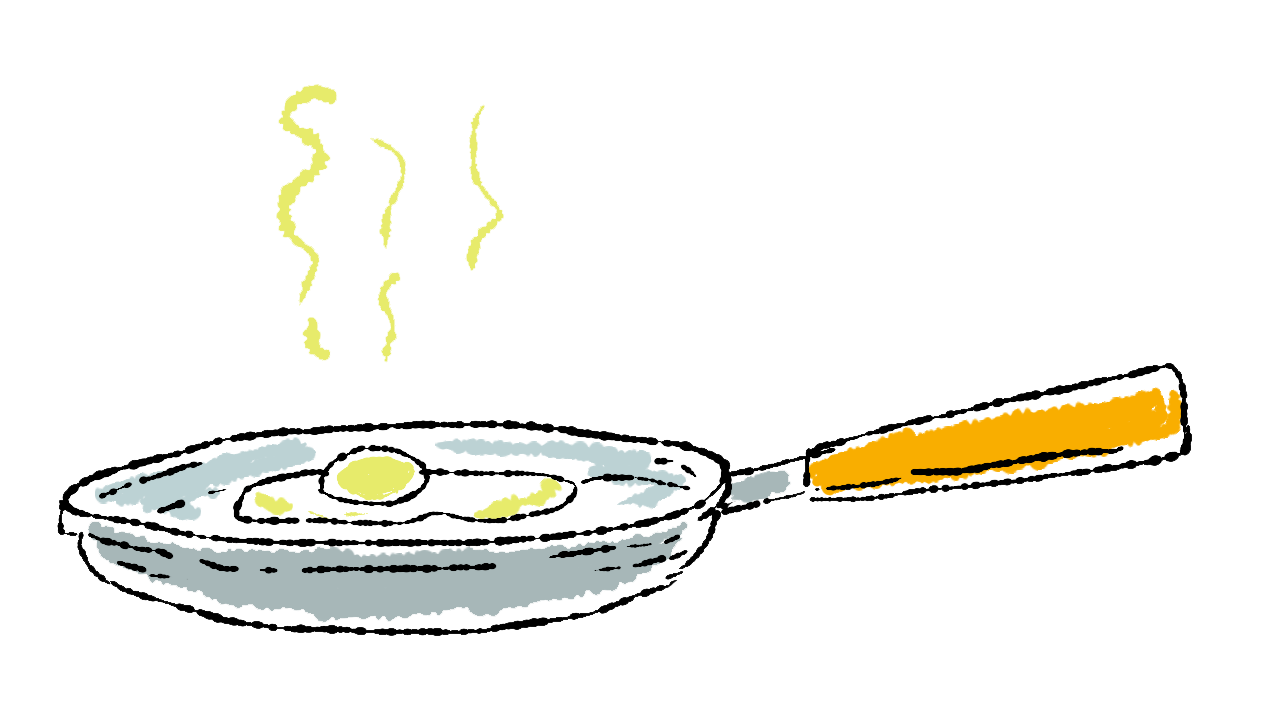 18
3.1.2023
[Speaker Notes: Vastaus: Oikea vastas on C. Tilastokeskuksen tietojen mukaan vuonna 2020 asumisen energiankulutuksesta 56 % kului lämmitykseen. Toiseksi eniten energiaa kului lämpimään veteen (14 %) ja kolmanneksi eniten kotitalouslaitteisiin (12 %).]
9. Energiankulutusta voidaan vähentää esimerkiksi… Voit valita useita.
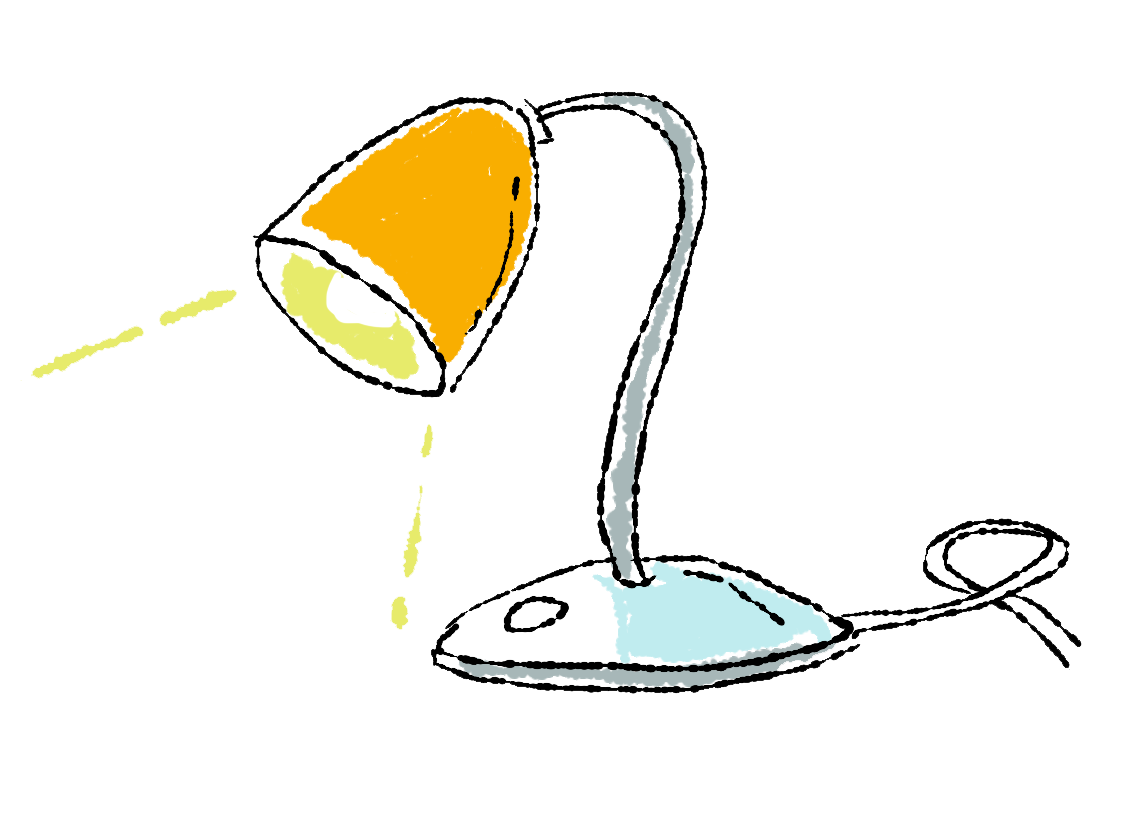 Vähentämällä ruokahävikkiä
Kulkemalla polkupyörällä ja kävellen
Sammuttamalla valota ja laitteet, kun niitä ei käytetä tai poistuu huoneesta
Vähentämällä lämpimän veden käyttöä, esimerkiksi lyhyempi suihku
19
3.1.2023
9. Energiankulutusta voidaan vähentää esimerkiksi… Voit valita useita.
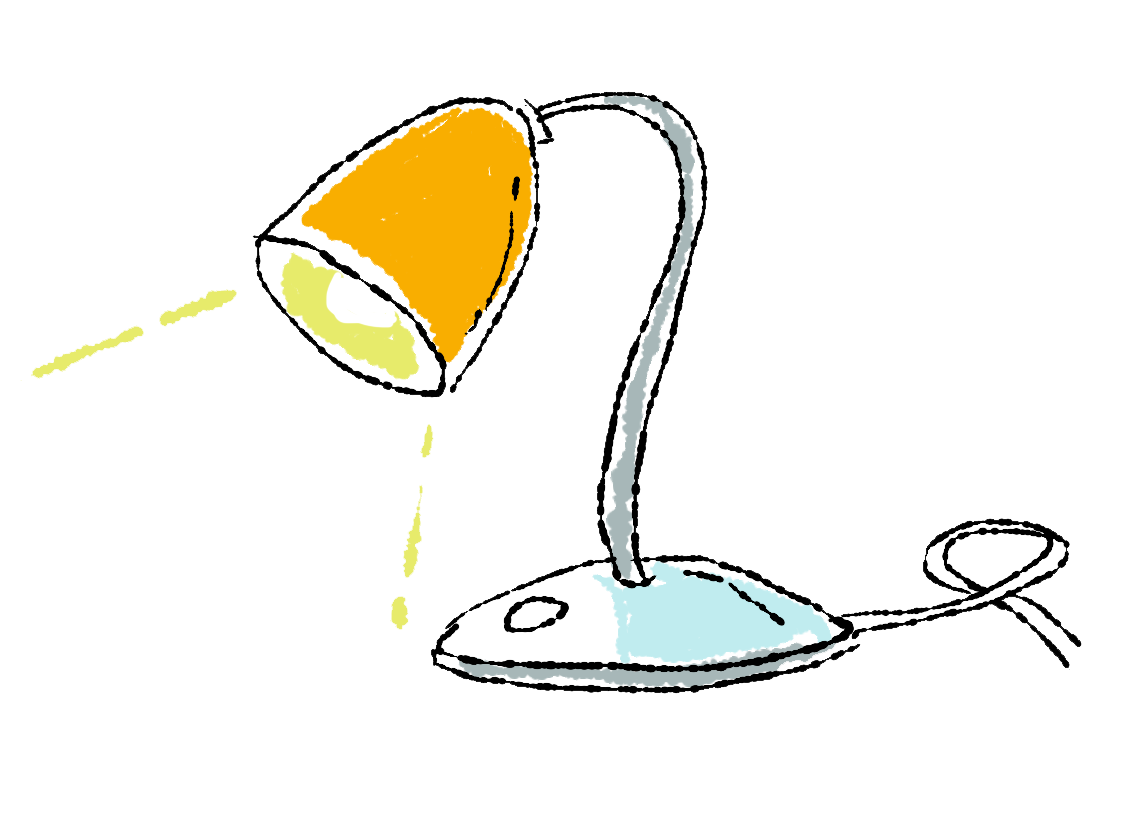 Vähentämällä ruokahävikkiä
Kulkemalla polkupyörällä ja kävellen
Sammuttamalla valota ja laitteet, kun niitä ei käytetä tai poistuu huoneesta
Vähentämällä lämpimän veden käyttöä, esimerkiksi lyhyempi suihku
20
3.1.2023
[Speaker Notes: Vastaus: Kaikki vastaukset ovat oikein! Energiankulutusta on mahdollista pienentää monilla eri tavoilla.]
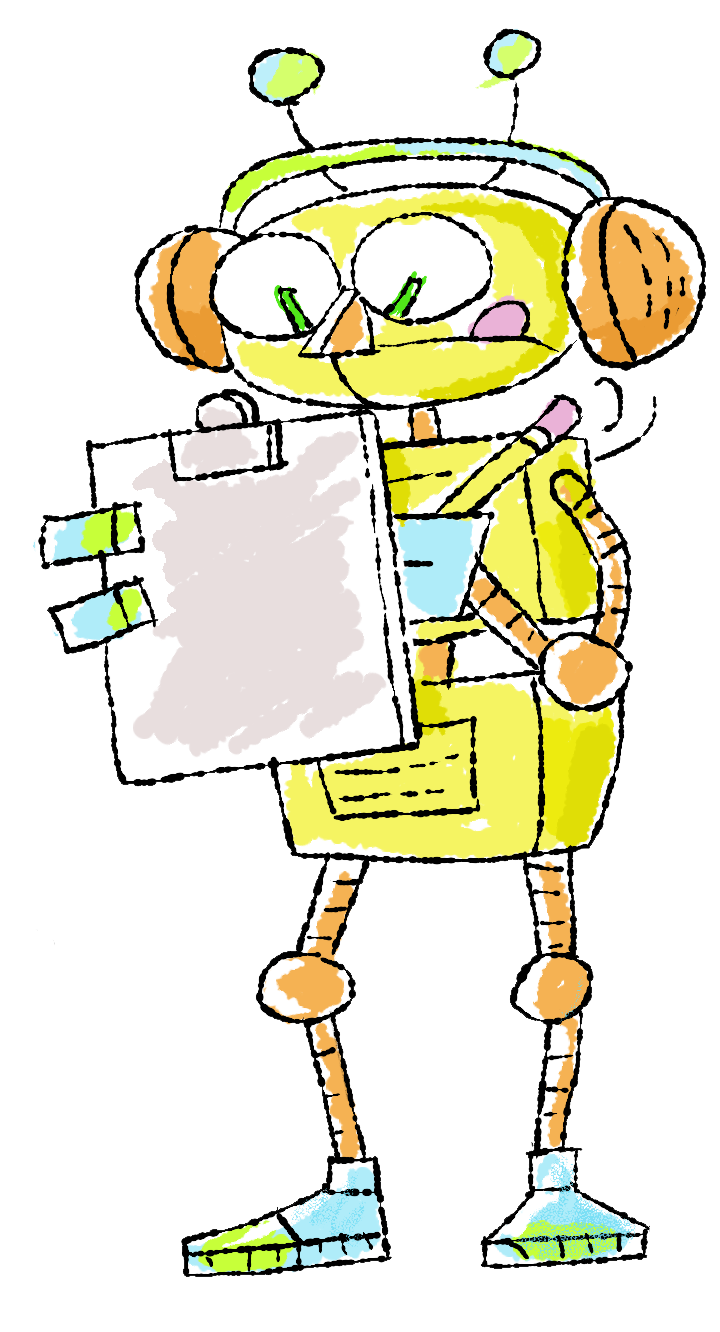 10. Miten kotona on mahdollista seurata sähkönkulutusta? Voit valita useita.
Sähkölaskusta
Sähköyhtiön verkkopalvelusta
Ei mitenkään
21
3.1.2023
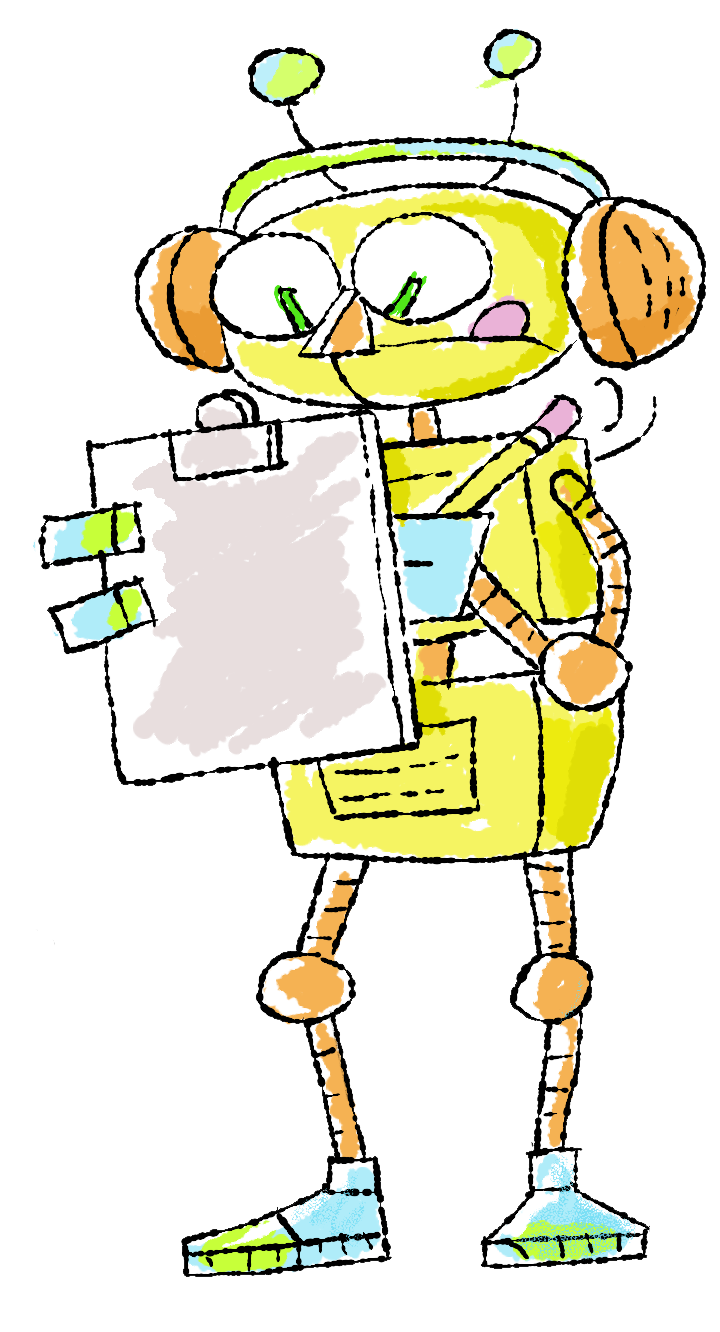 10. Miten kotona on mahdollista seurata sähkönkulutusta? Voit valita useita.
Sähkölaskusta
Sähköyhtiön verkkopalvelusta
Ei mitenkään
22
3.1.2023
[Speaker Notes: Vastaus: Oikeat vastaukset ovat A ja B. Monilla sähköyhtiöillä on verkkopalvelu, josta voi omaa sähkönkulutustaan seurata. Lisäksi sähkölaskusta näkyy, paljon edellisenä kuukautena on kulunut sähköä. Jos kotona vähentää sähkön käyttöä, näkee muutokset nopeasti sähkölaskussa.]